ガイアの知性
2年
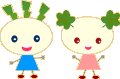 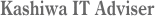 鯨
くじら
撮影
さつ　えい
畏怖
い　　ふ
示唆
し　　さ
寿命
じゅ みょう
偏り
かたよ
捕らえて
と
餌
えさ
実況
じっ きょう
制御
せい　ぎょ
猛暑
もう　しょ
選択
せん　たく
残酷
ざん　こく
雌
めす
終了
しゅうりょう
攻撃
こう　げき
繊細
せん　さい
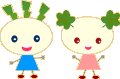 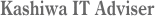